CS 2210:0001 Discrete StructuresSequence and Sums
Fall 2018
Sukumar Ghosh
Sequence
A sequence is an ordered list of elements.
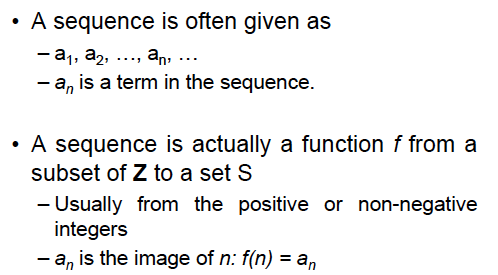 Examples of Sequence
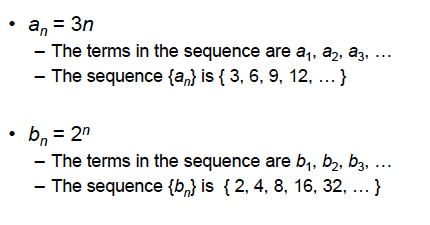 Examples of Sequence
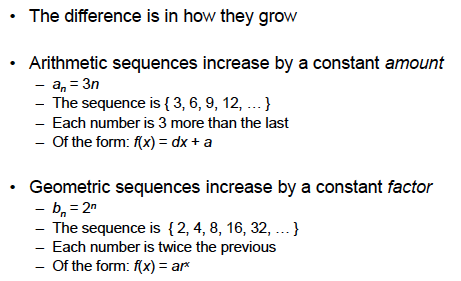 Examples of Sequence
Not all sequences are arithmetic or geometric sequences.
An example is Fibonacci sequence
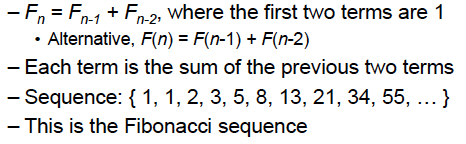 Examples of Sequence
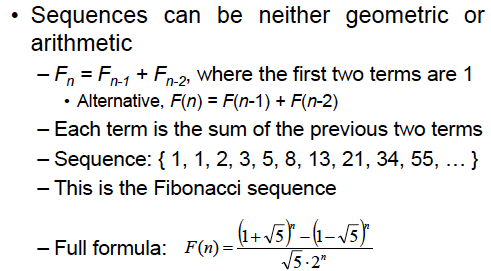 More on Fibonacci Sequence
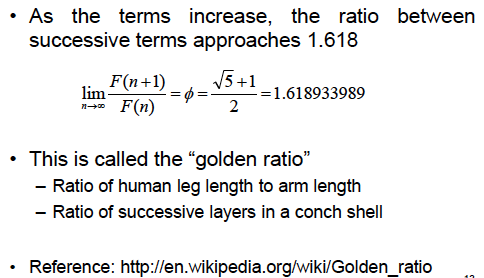 Examples of Golden Ratio
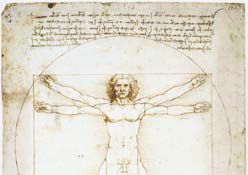 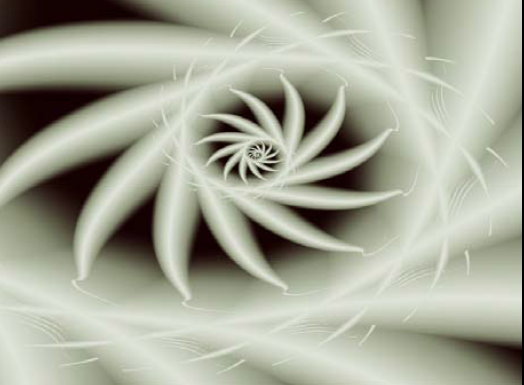 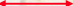 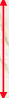 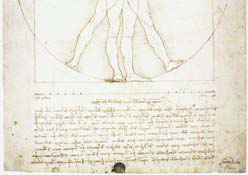 Sequence Formula
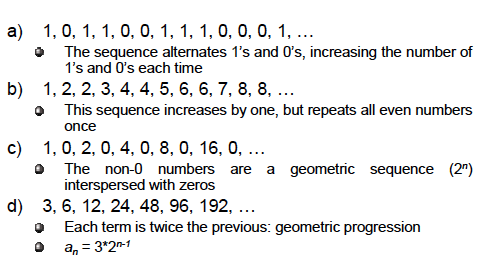 Sequence Formula
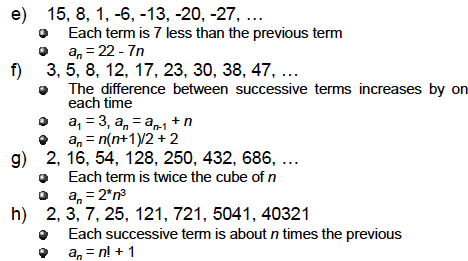 Some useful sequences
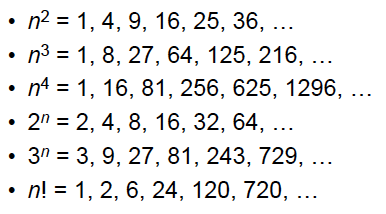 Summation
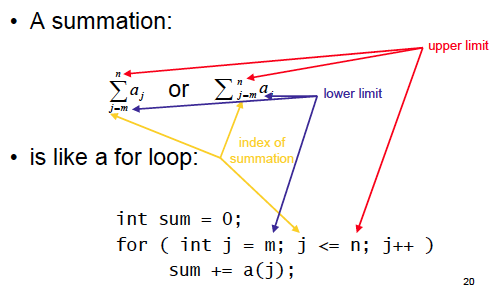 Evaluating sequences
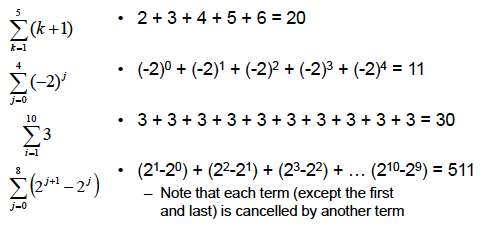 Arithmetic Series
Consider an arithmetic series a1, a2, a3, …, an. If the common 
difference (ai+1 - a1) = d, then we can compute the kth term ak 
as follows:

	a2 = a1 + d
	a3 = a2 + d = a1 +2 d
	a4 = a3 + d = a1 + 3d	
	ak =  a1 + (k-1).d
Evaluating sequences
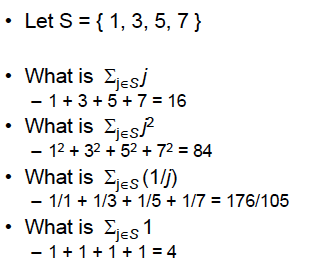 Sum of arithmetic series
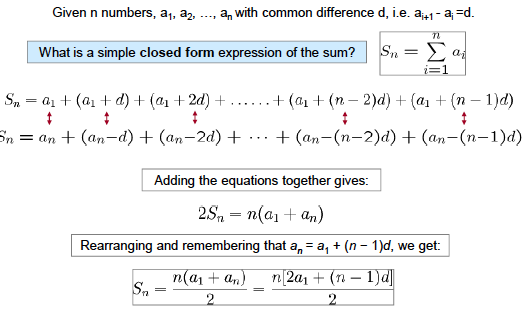 Solve this
1 + 2 + 3 + … + n = ?
[Answer: n.(n+1) / 2] why?
Calculate 12 + 22 + 32+ 42 + … + n2
[Answer  n.(n+1).(2n+1) / 6]
Can you evaluate this?
Here is the trick. Note that
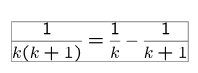 Does it help?
Double Summation
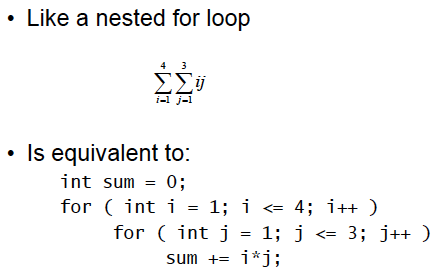 Sum of geometric series
Thus,
So,
Sum of infinite geometric series
So,
Sum of infinite geometric series
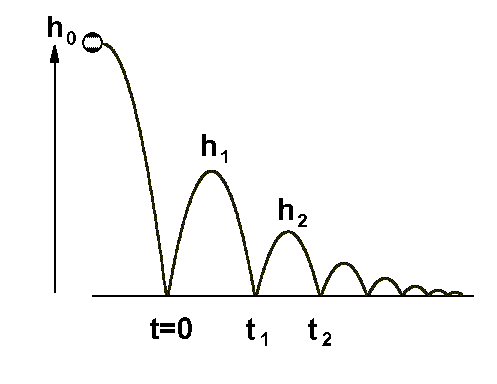 What is the total vertical distance covered by the ball?
Solve the following
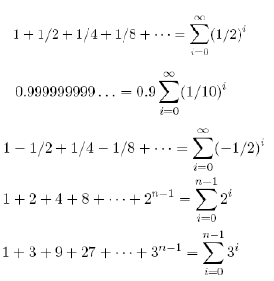 0.9 + 0.99 + 0.999 + 0.9999 + 0.99999 + ….. = ?
Sum of harmonic series
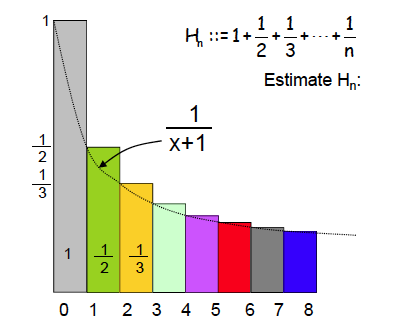 Sum of harmonic series
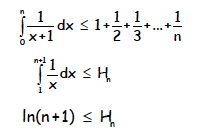 If n approaches infinity, then Hn approaches infinity, 
which means the sum of a harmonic series diverges.
Book stacking example
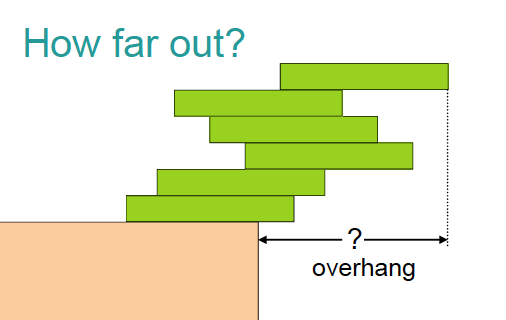 Book stacking example
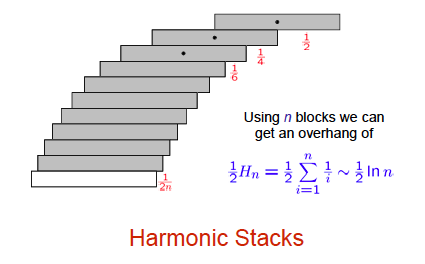 Lesson: You can build an arbitrarily large overhang
Useful summation formulae
See page 166 of Rosen Volume 7
Products
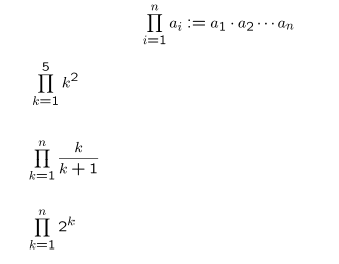 Dealing with Products
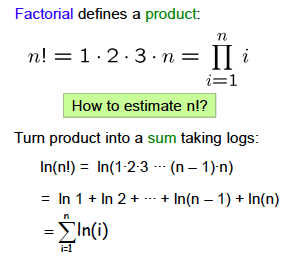 Factorial
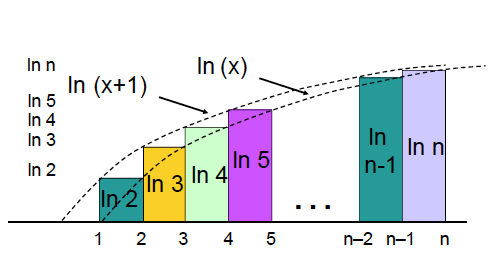 Factorial
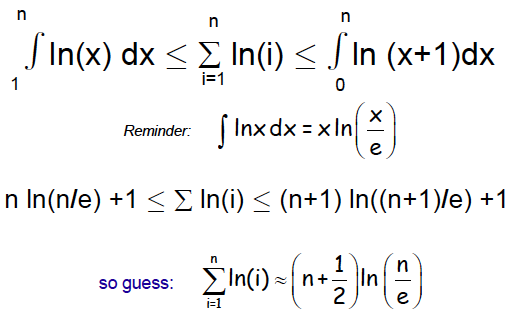 Stirling’s formula
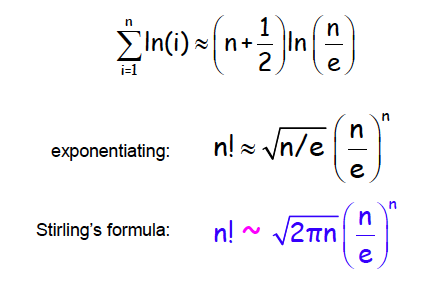 Here ~ means that the ratio of the two sides approaches 1 as n approaches ∞
A few steps are omitted here